“A bit more on Entropy”
Definition of Entropy
For a Cyclic Process
State function
Carnot Cycle
A
isothermal
Qin
B
Thot
P
Q=0
Q=0
adiabatic
adiabatic
Tcold
C
D
Qout
isothermal
V
A
isothermal
Qin
B
P
Thot
Q=0
Q=0
adiabatic
adiabatic
Tcold
C
D
Qout
isothermal
V
A
isothermal
Qin
B
P
Thot
Q=0
Q=0
adiabatic
adiabatic
Tcold
C
D
Qout
isothermal
V
A
isothermal
Qin
B
P
Thot
Q=0
Q=0
adiabatic
adiabatic
Tcold
C
D
Qout
isothermal
V
Definition of Entropy
For a Cyclic Process
Entropy is a State function
Entropy for an arbit cycle
A
P
B
V
For an arbit cycle
A
P
B
V
For an arbit cycle
A
P
B
V
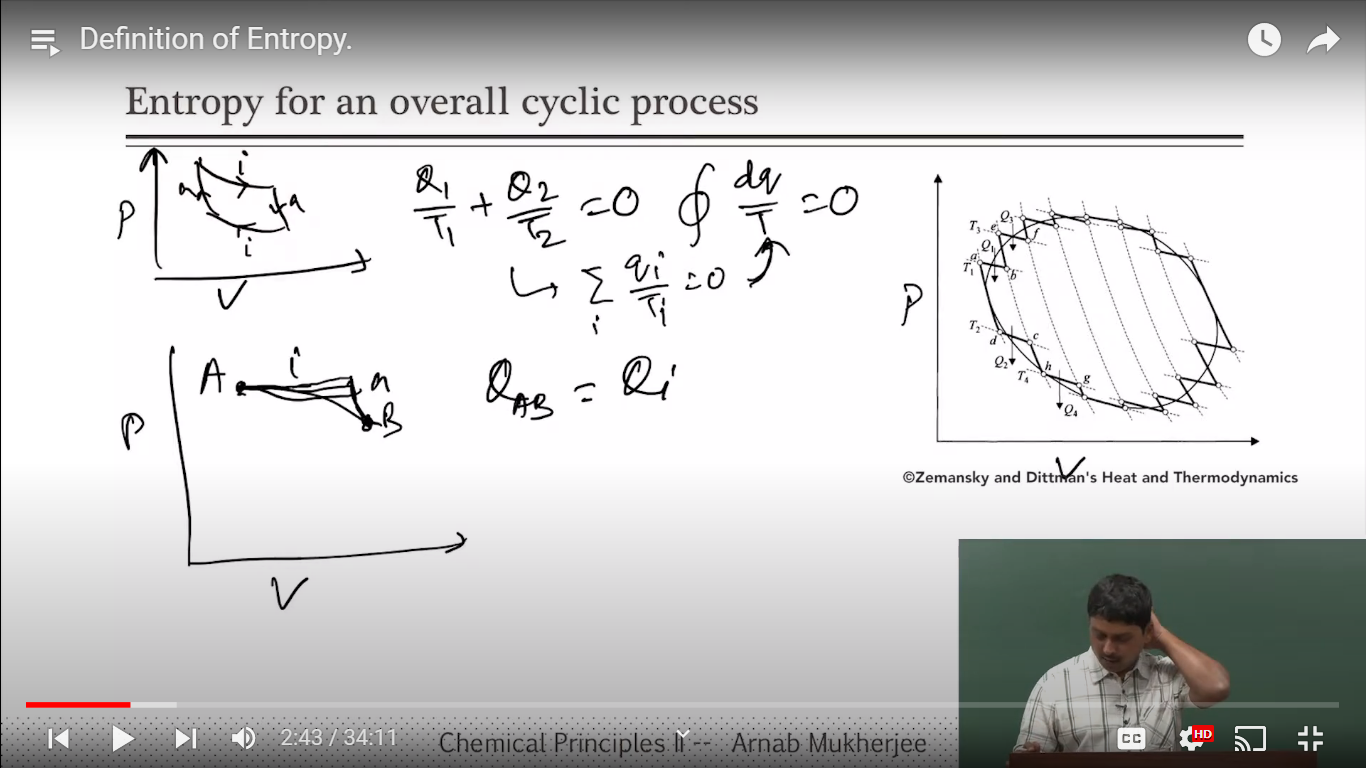 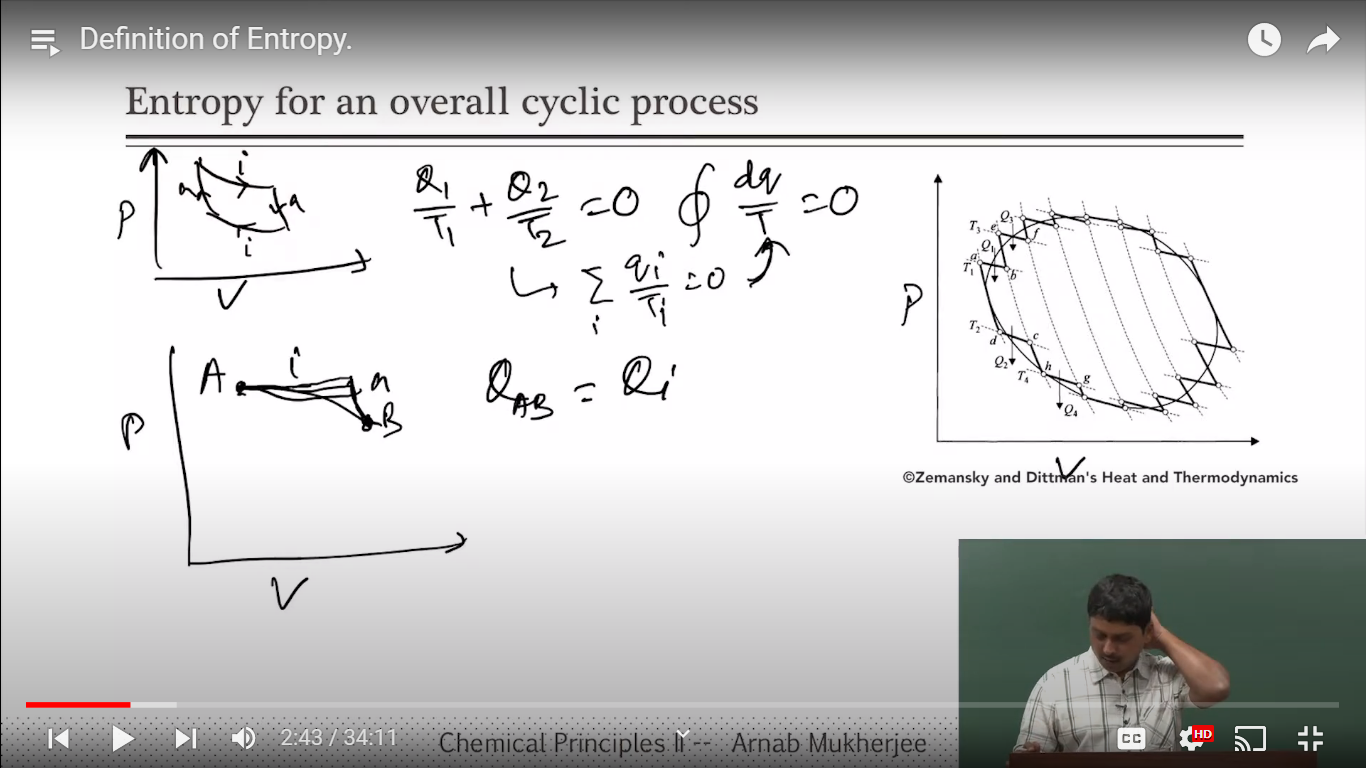 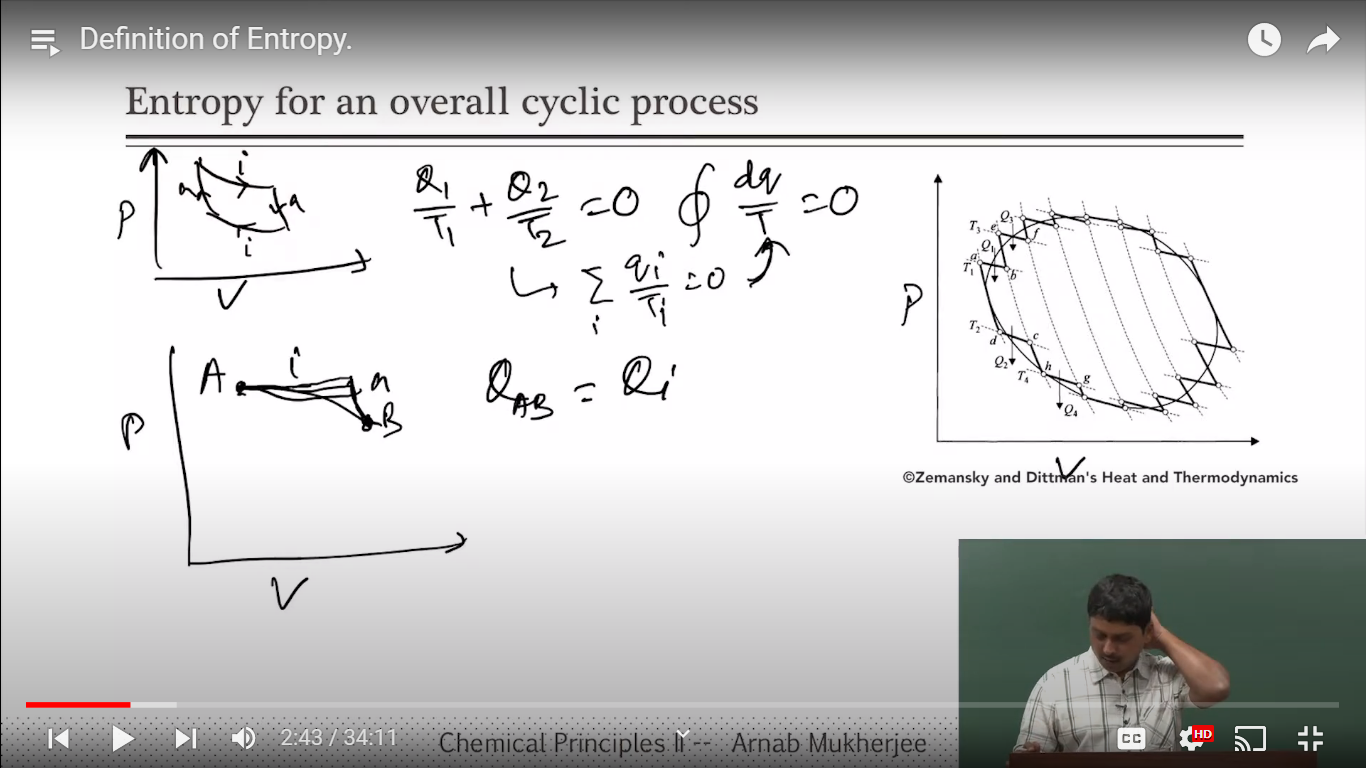 State function
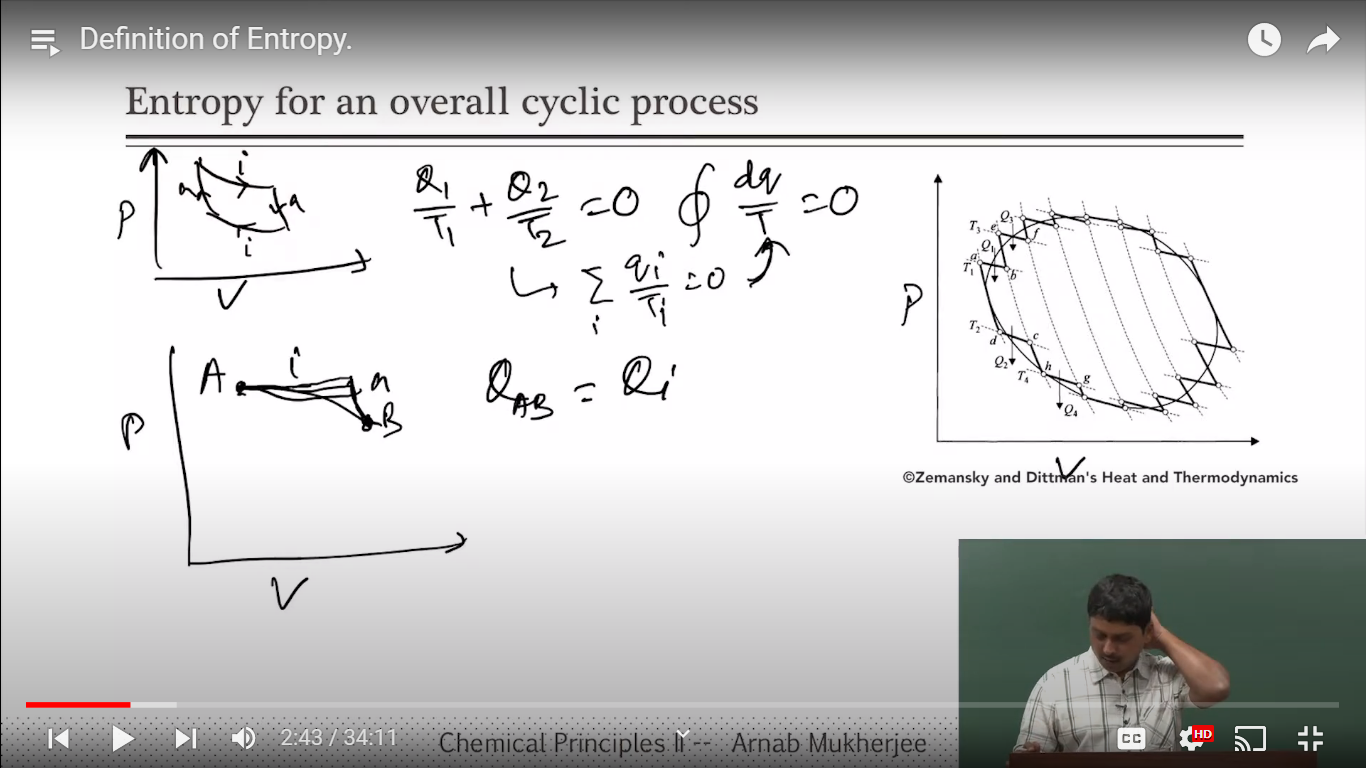 Entropy and irreversibility
Clausius Inequality
“A bit more on Entropy”
Principle of increase of Entropyusing Clausius inequality
Some Examples
The second law of thermodynamics states that the total entropy of the universe always increases for a spontaneous process. 
Clausius inequality helped us to understand this…..
B
A
B
A
B
A
B
A
B
A
B
A
Entropy  increases and reached a maximum at equilibrium
No more change in Entropy occurs
Surroundings To
System
Surroundings To
System
Heat cannot be transferred from low temperature to high temperature
In a cyclic process, total heat cannot be converted to work
Efficiency of an engine cannot be 1
One cannot reach T=0K
Entropy of the Universe is always increasing